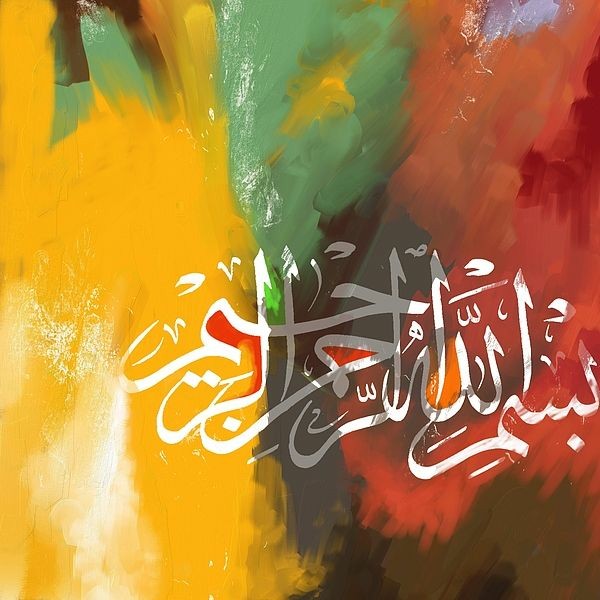 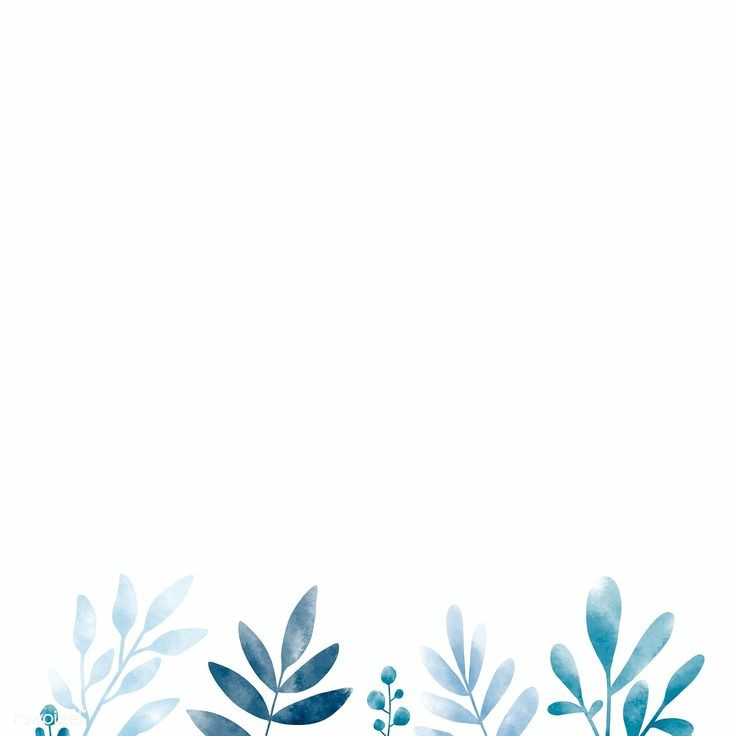 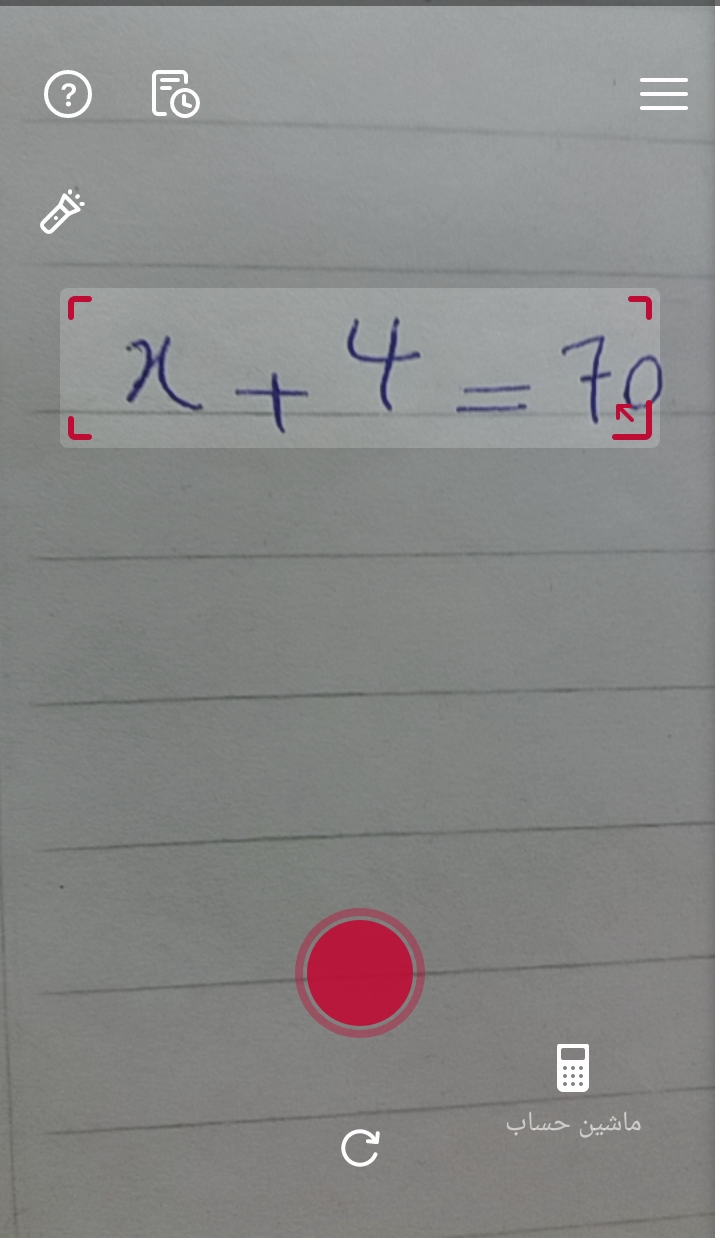 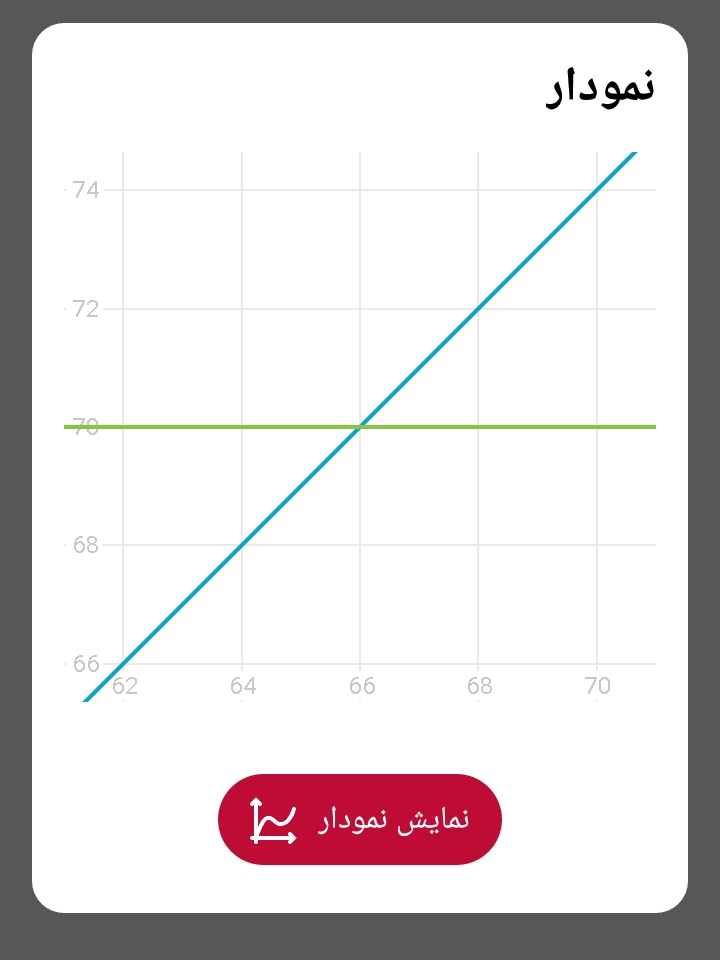 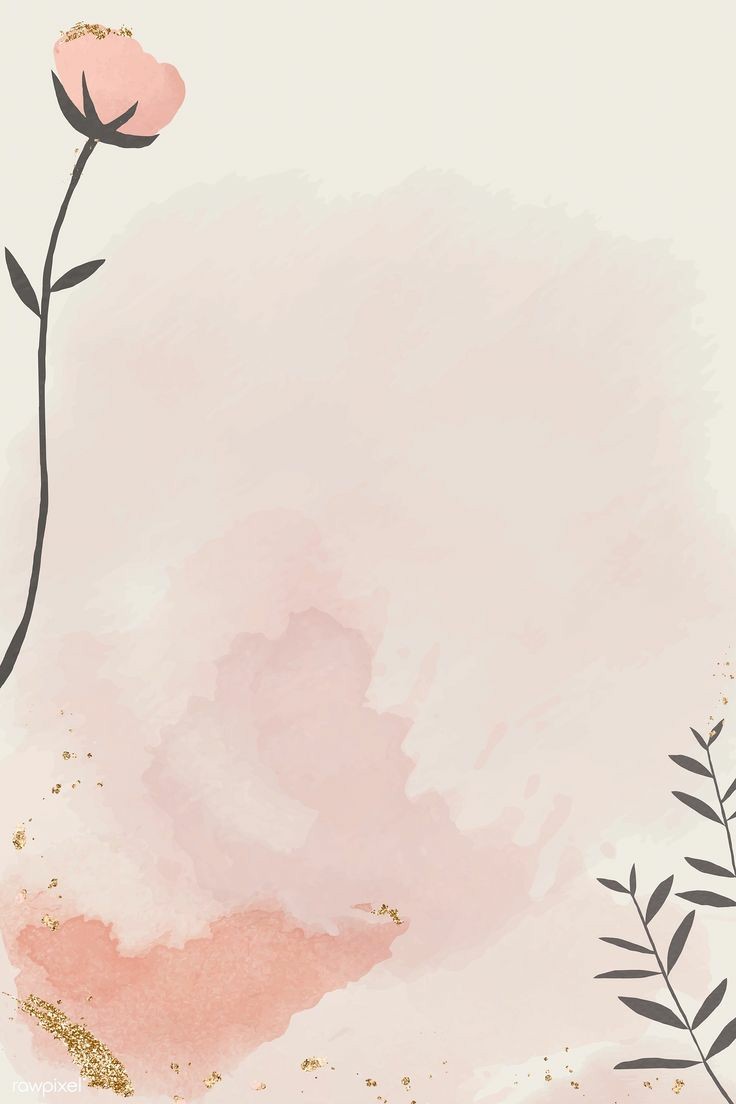 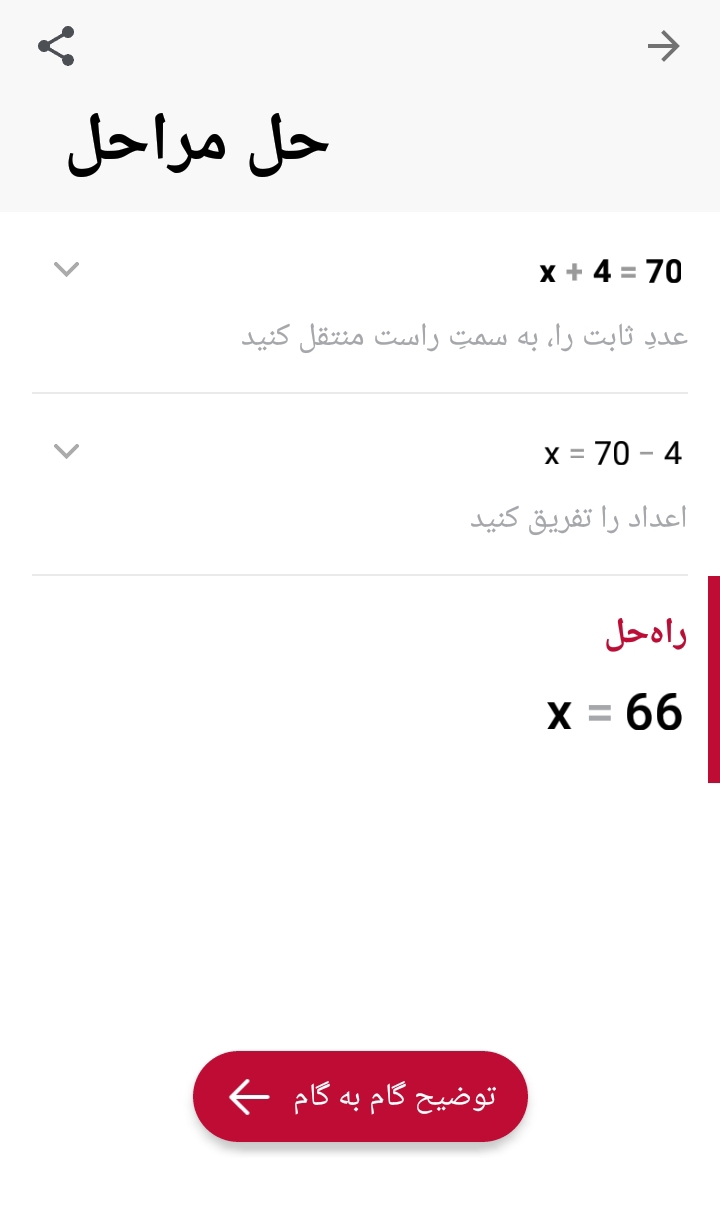 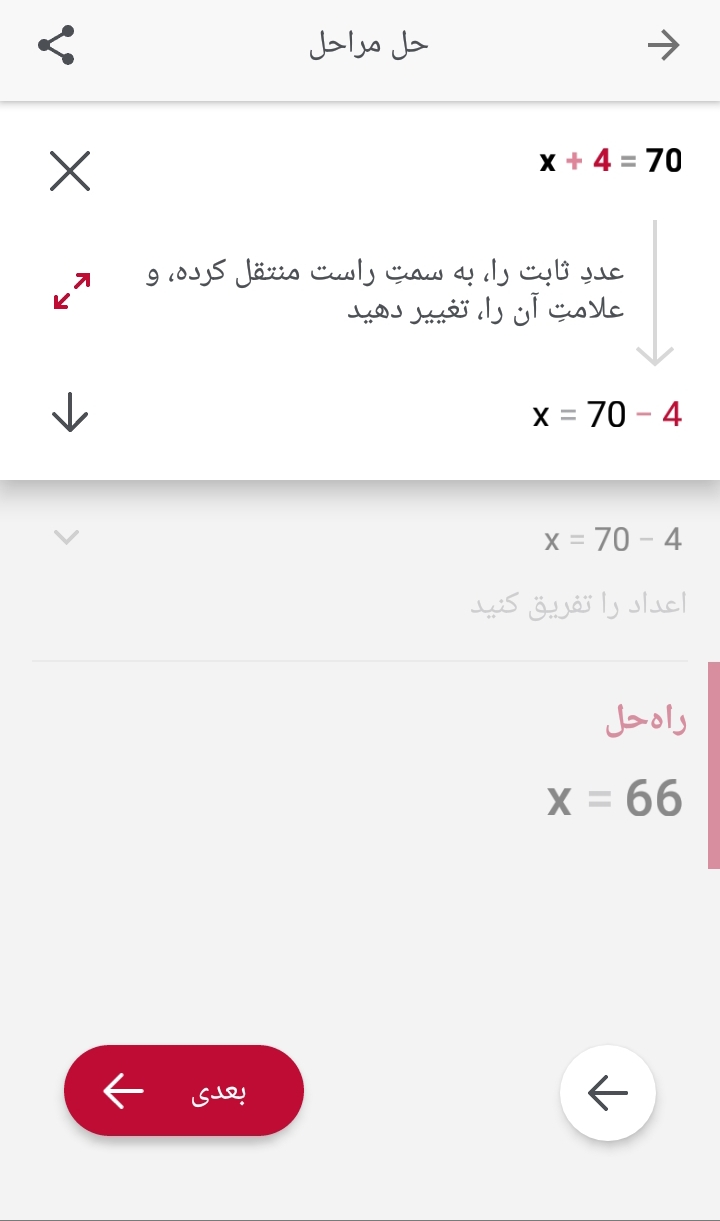 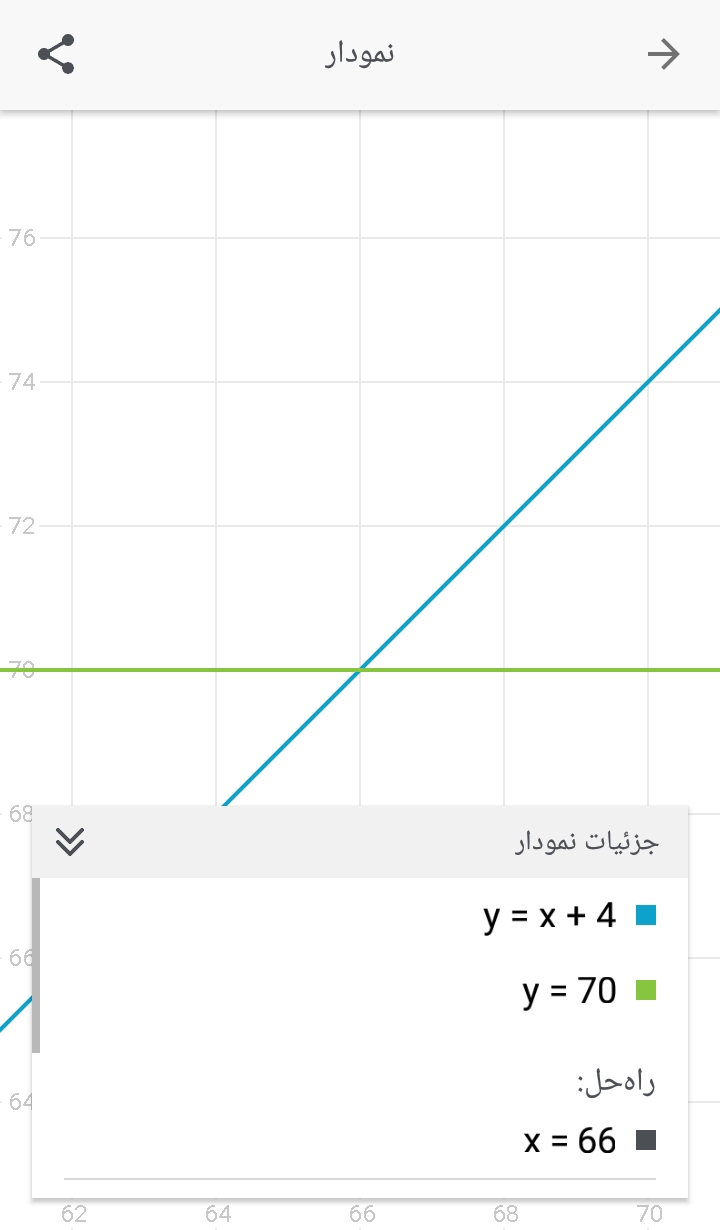 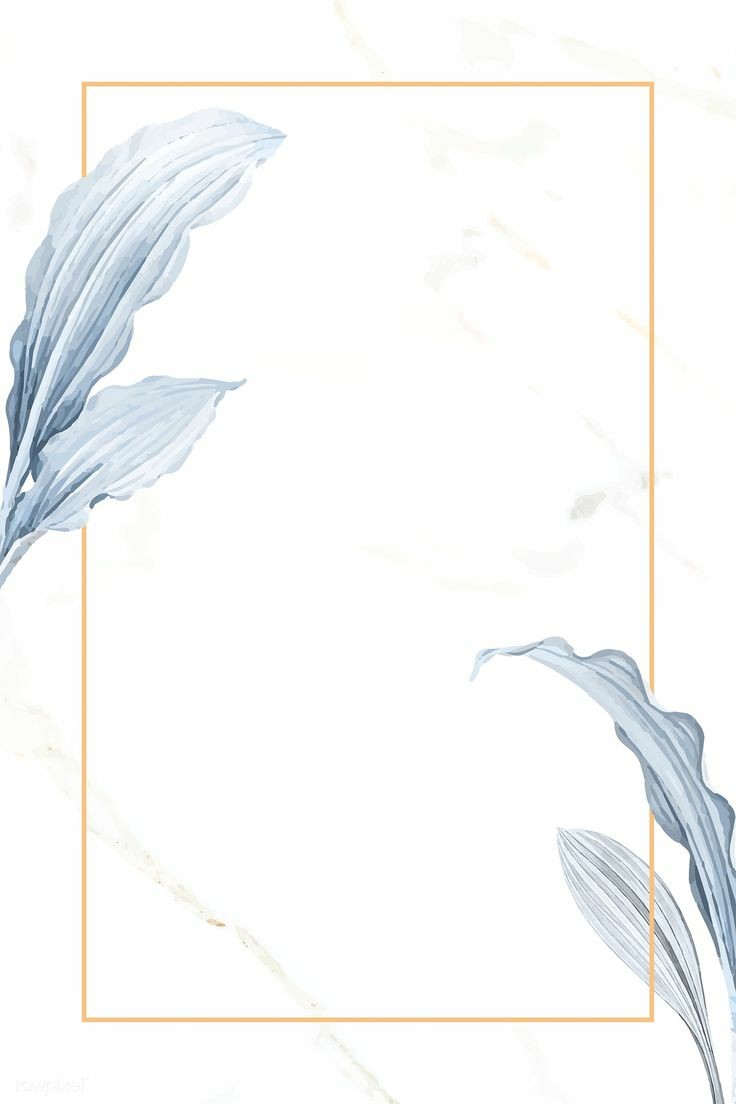 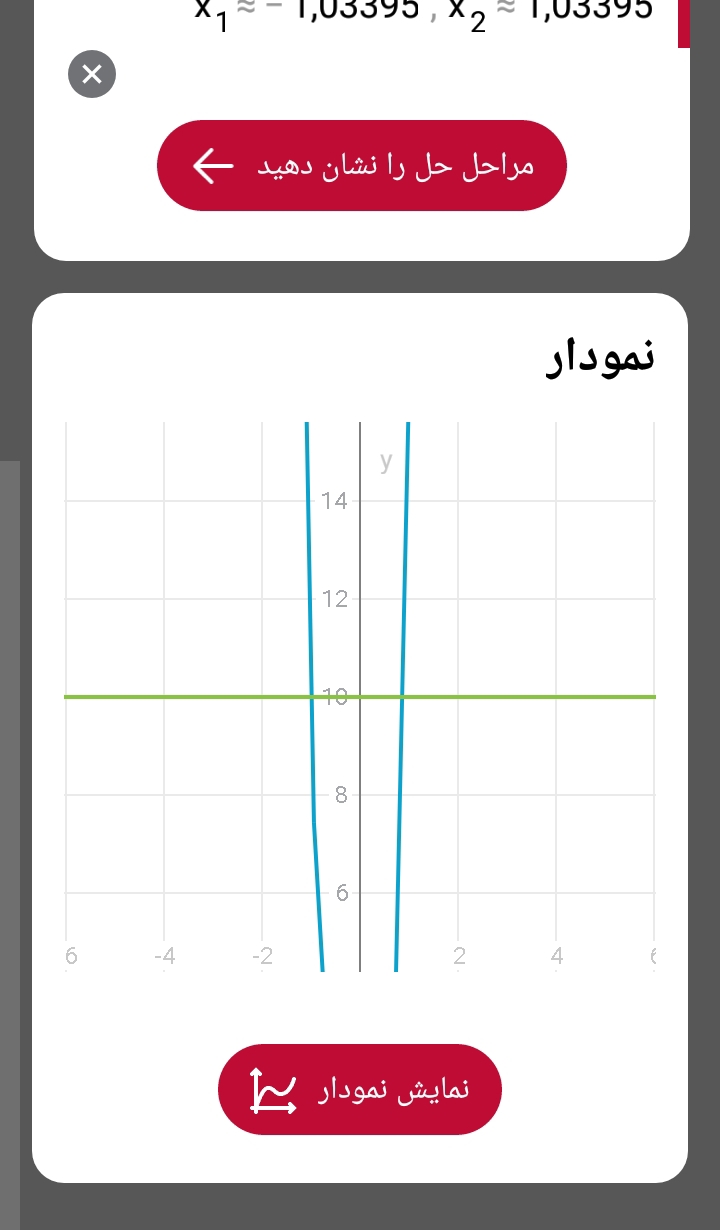 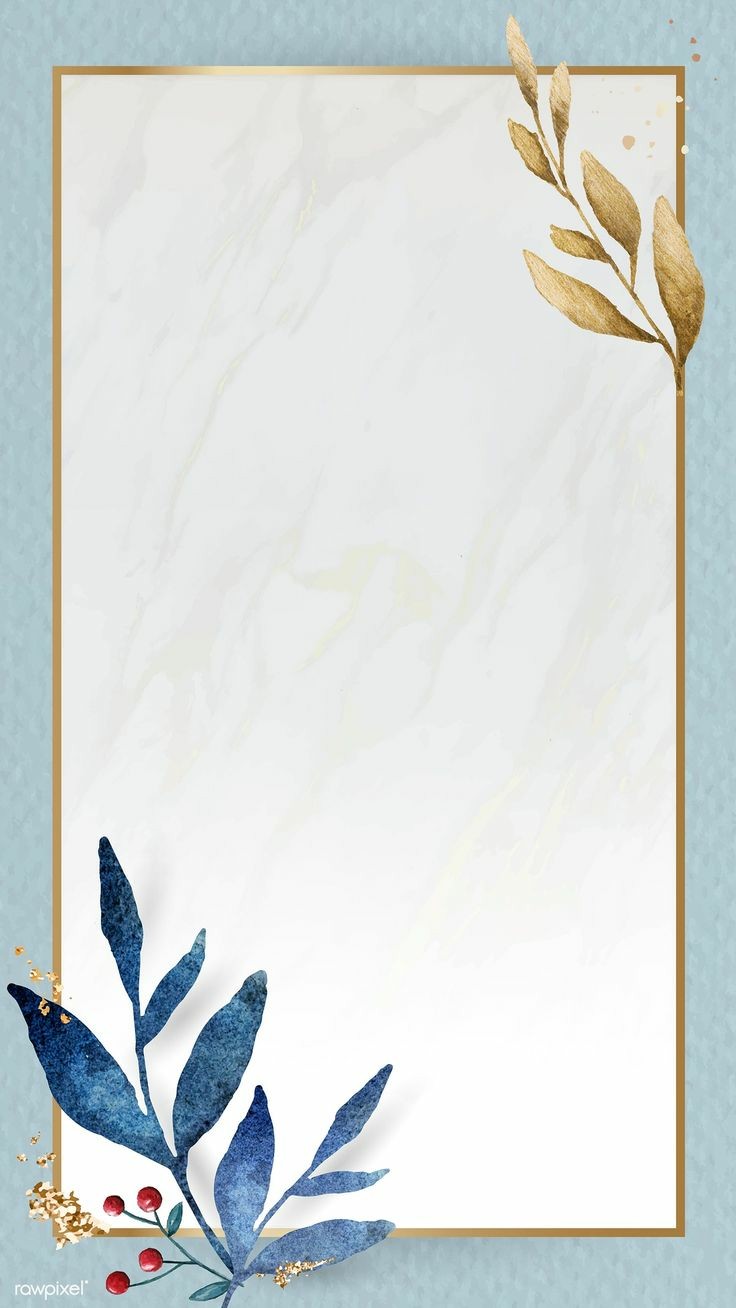 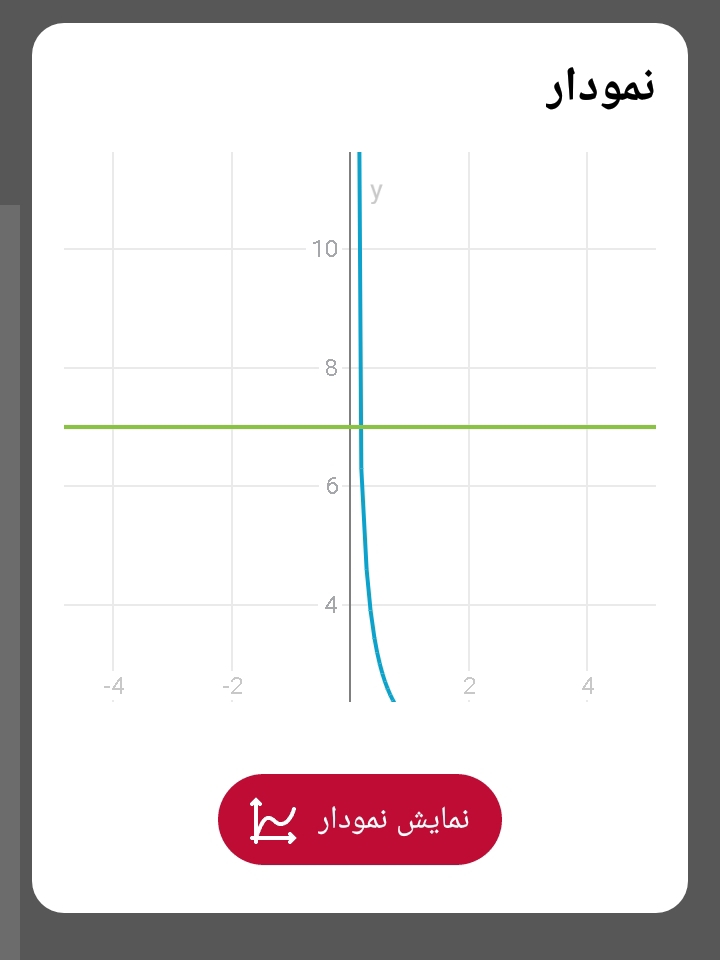 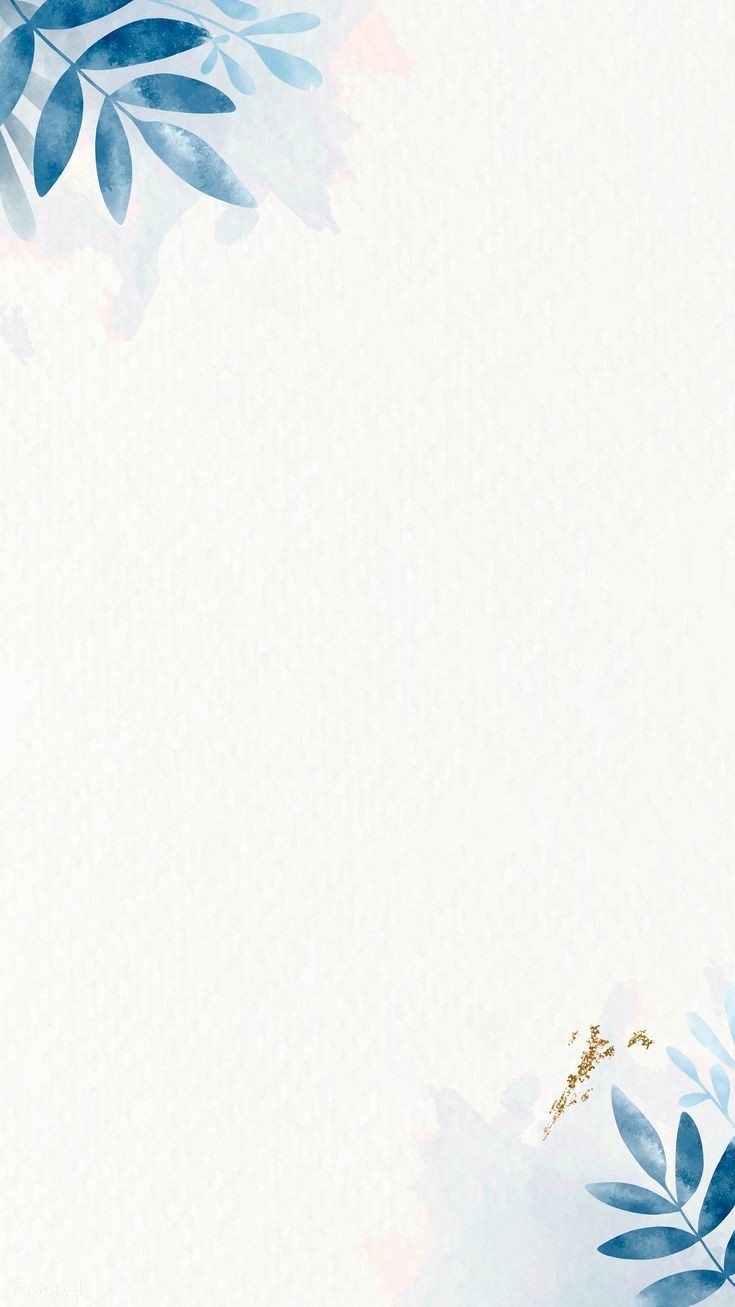 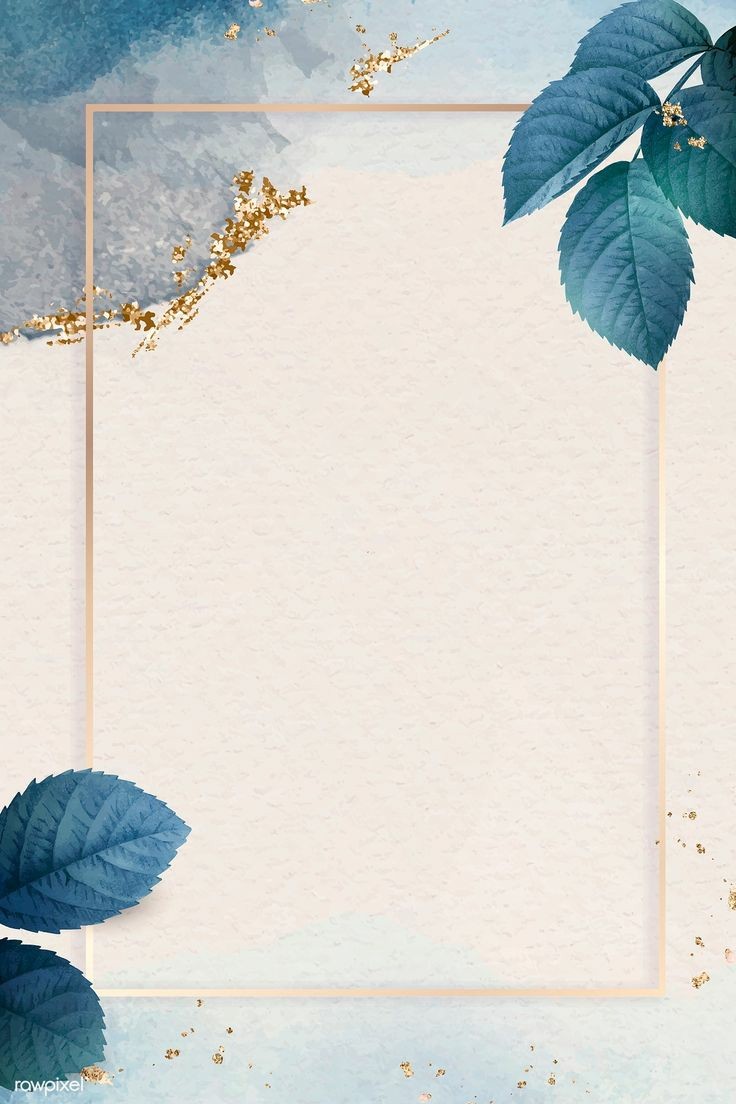 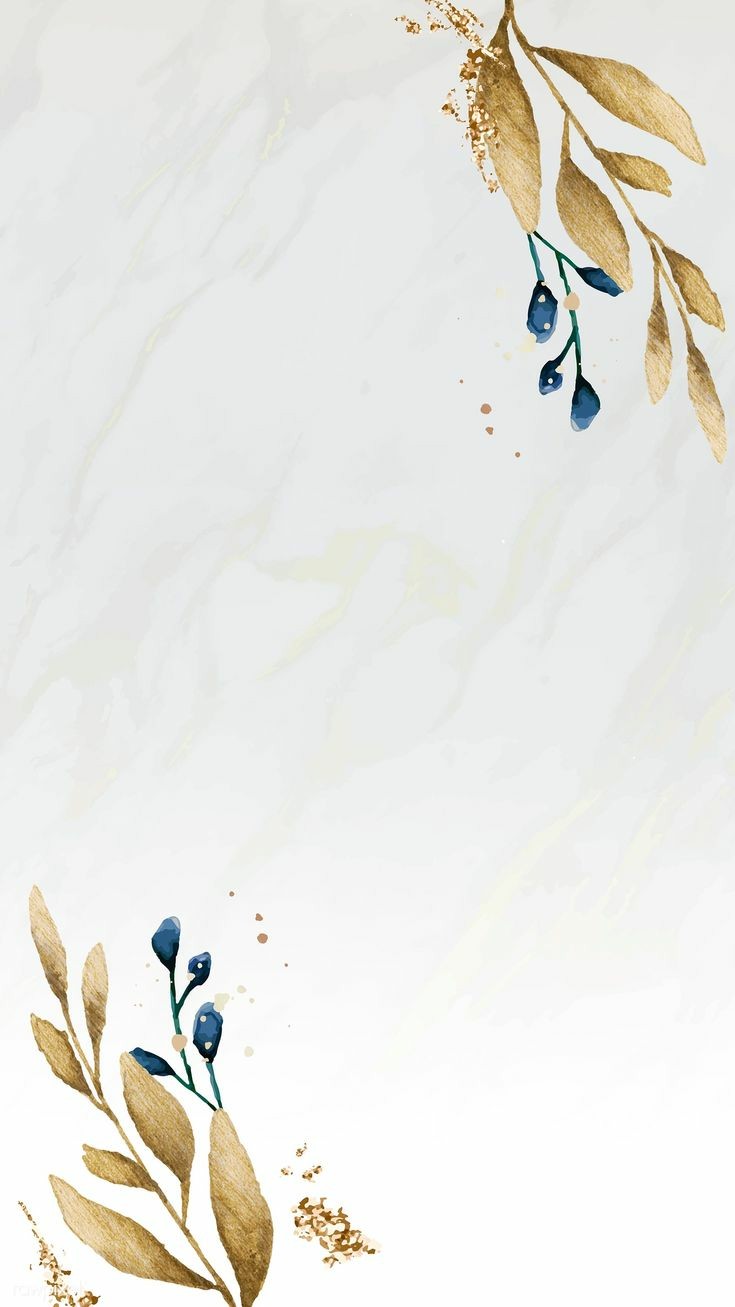 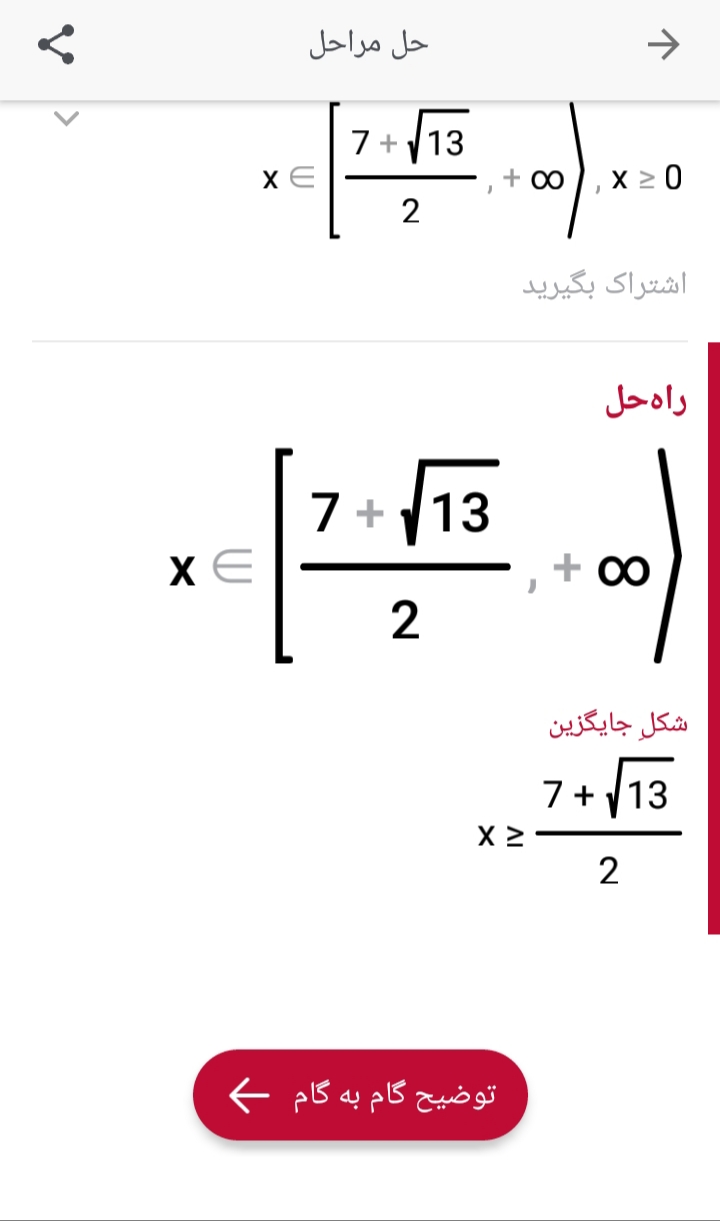 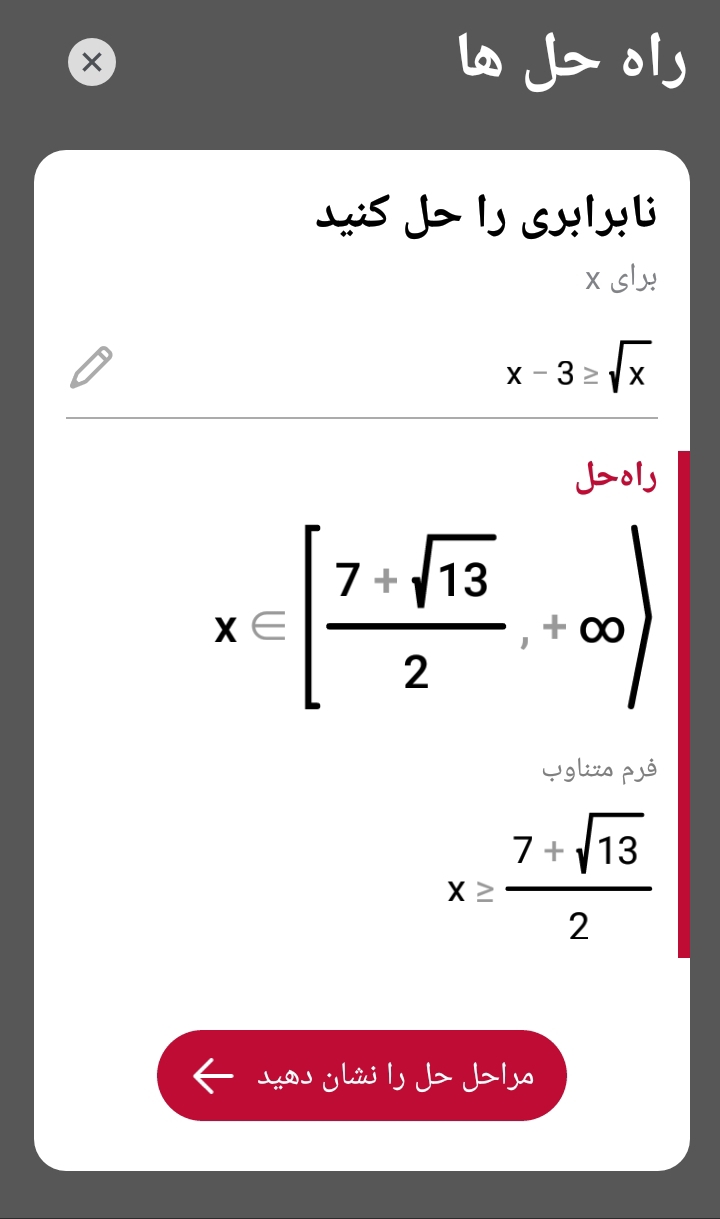 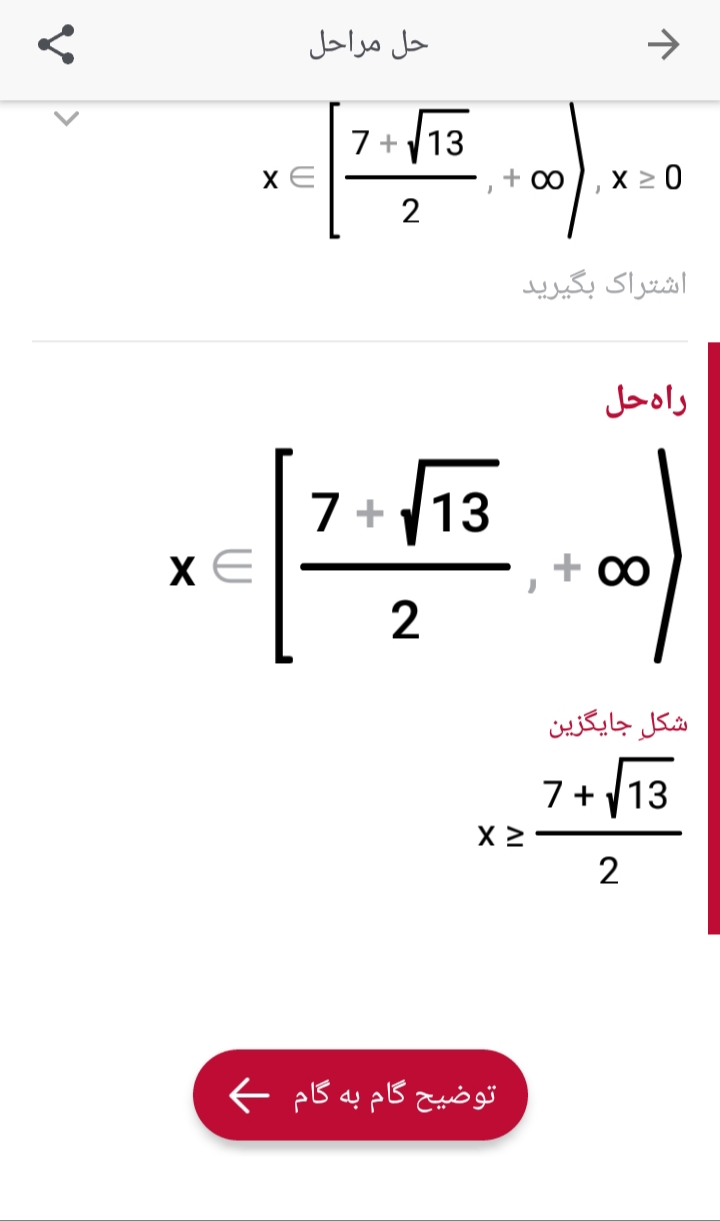 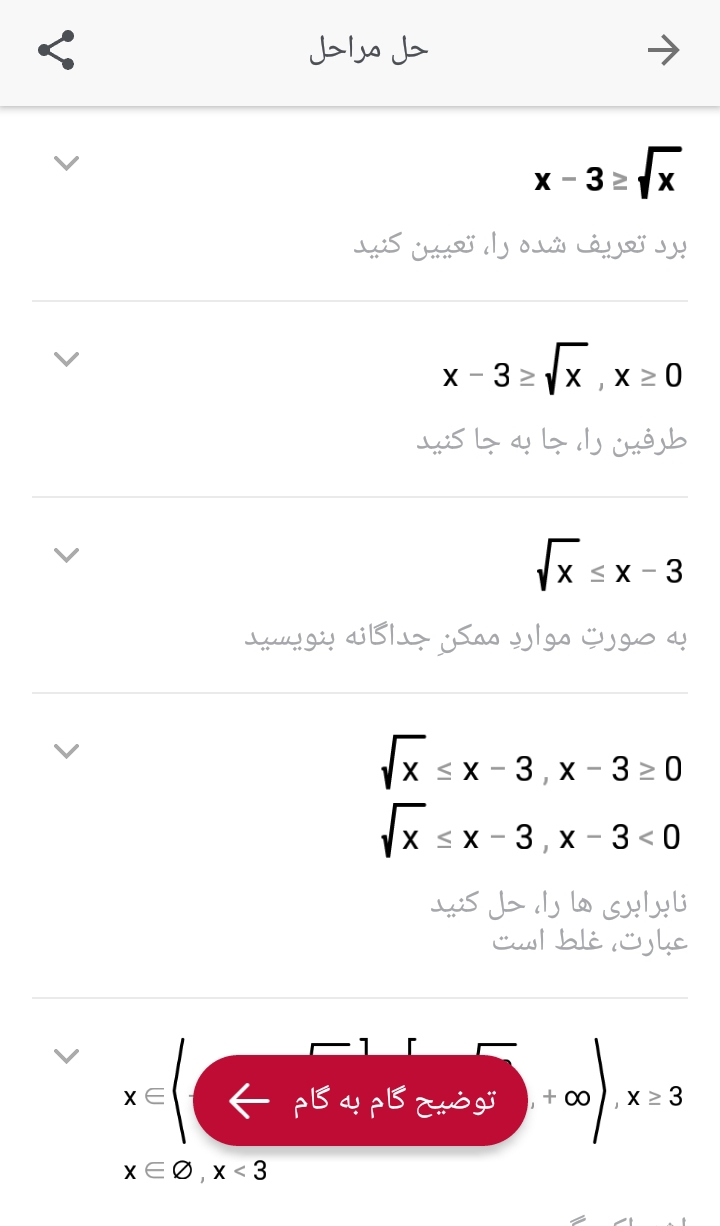 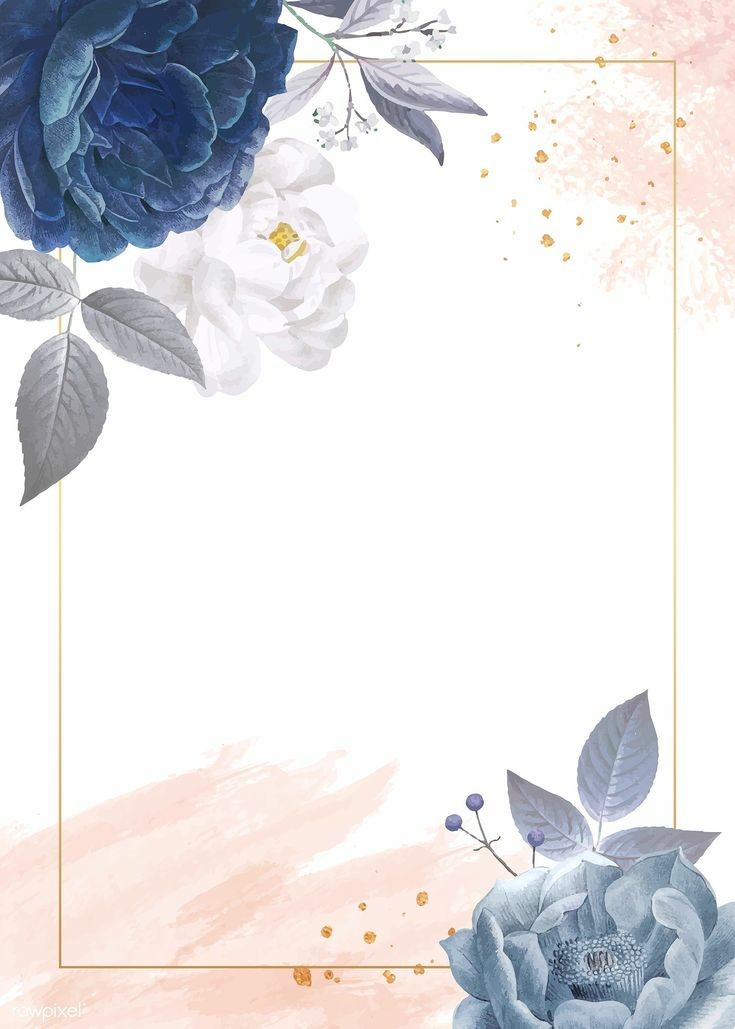 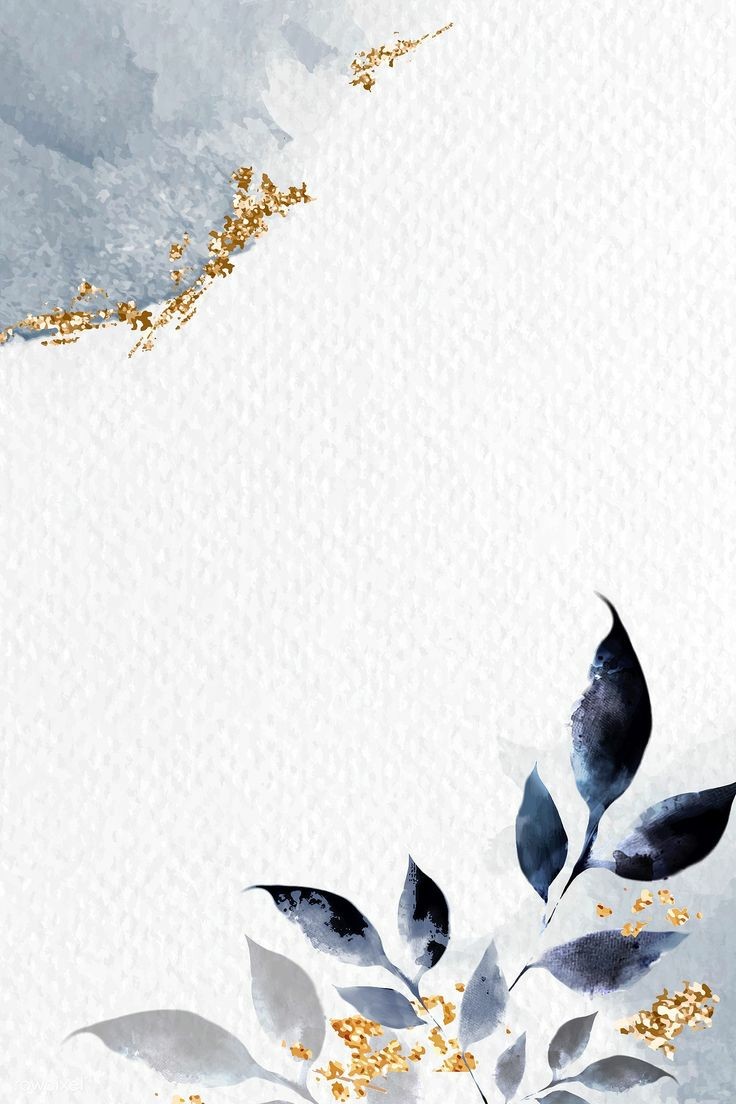 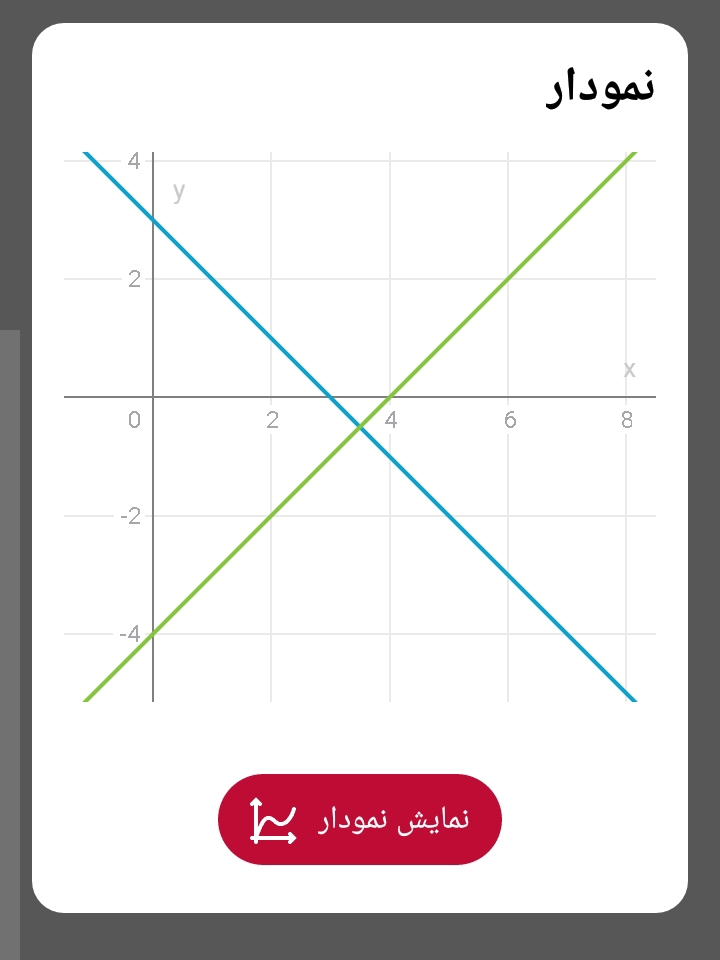 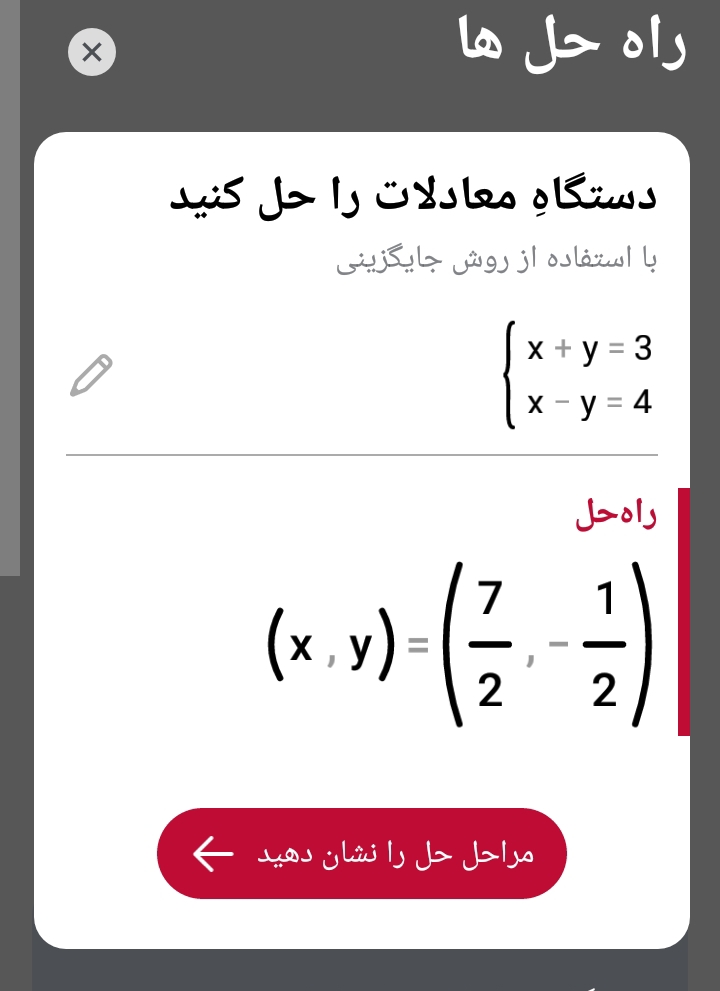 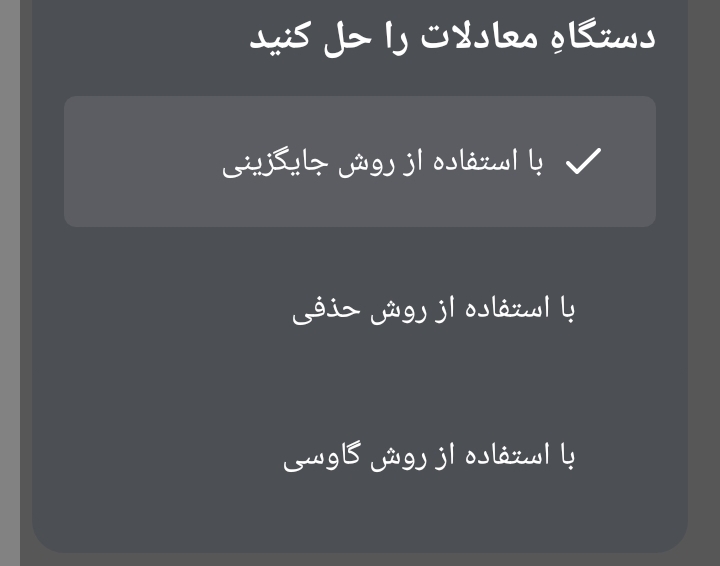 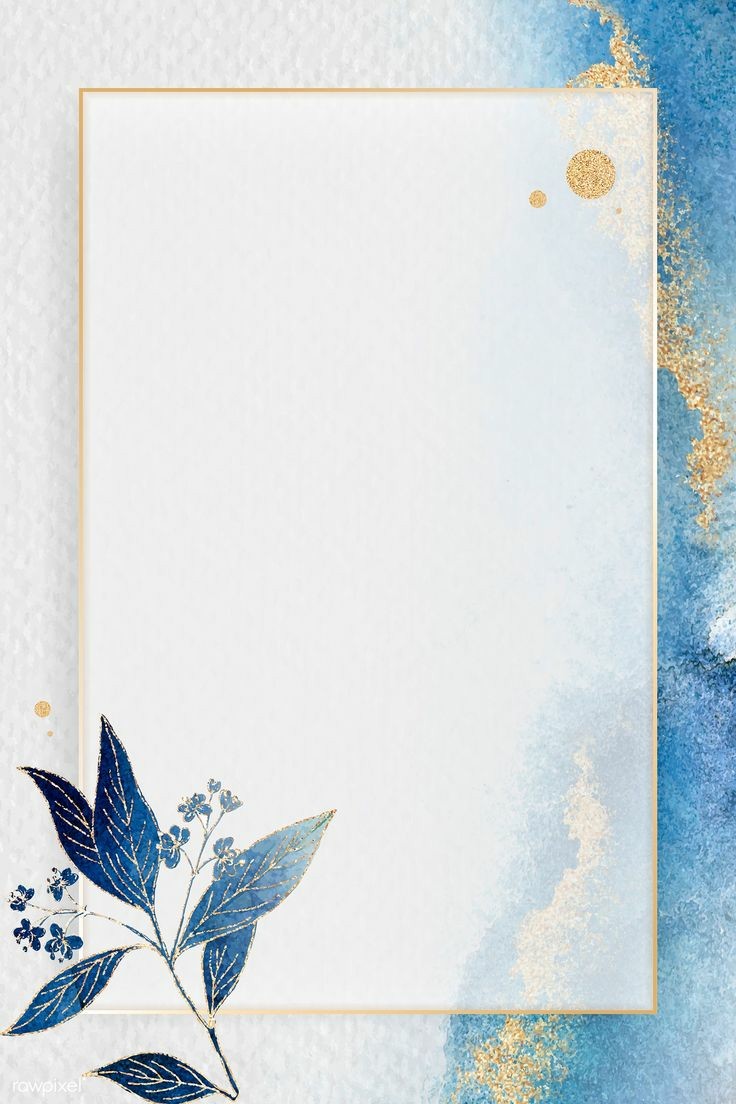 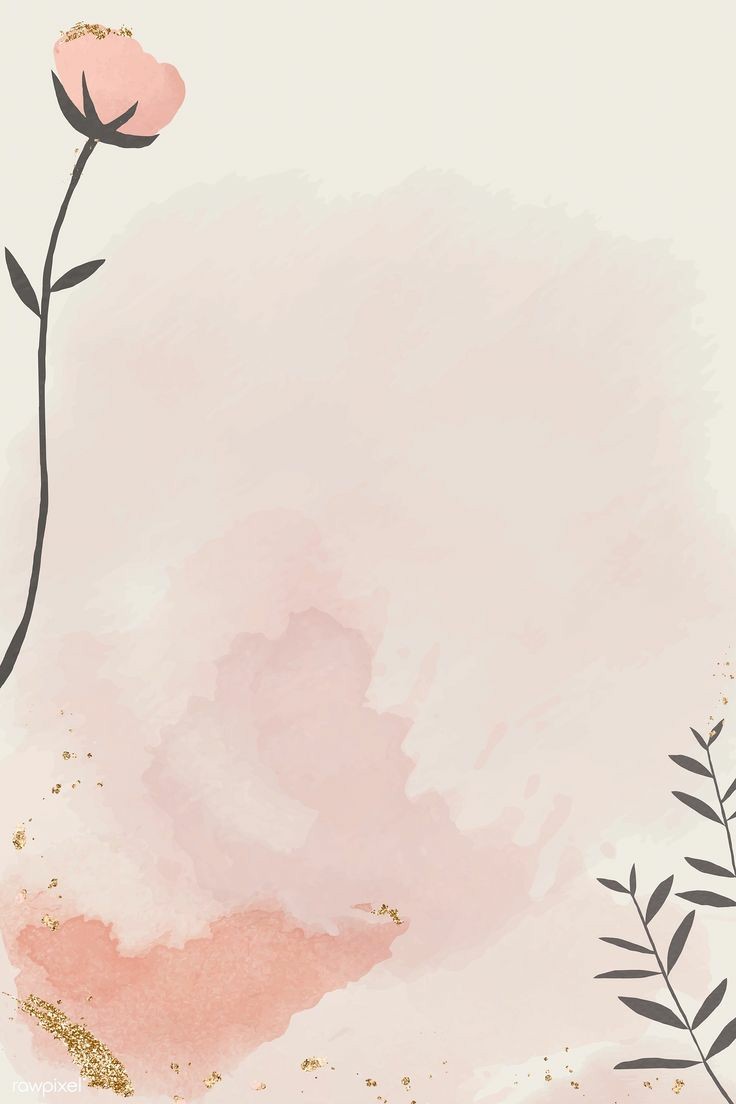 برای دریافت Photomath  به لینک زیر مراجعه کنید.
http://cafebazaar.ir/app/?id=com.microblink.photomath&ref=share
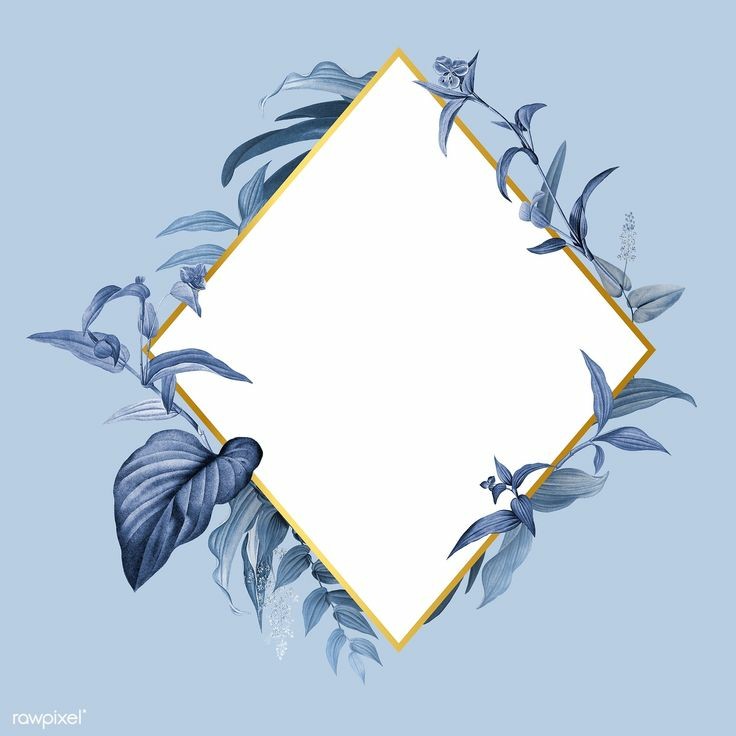 سپیده صفریآذر98